Present Simple
We use it to describe facts and routines
Form
Use the negative forms of the verbs.Example: They speak Italian. – They don’t speak Italian.She lives in Spain. – She doesn’t live in Spain.
1 They know his address.
2 She loves strawberry milkshake.
3 He has a sister.
4 We live in a family house. 
5 Peter eats fruit every day.
6 I like reading books.
7 Sue is a little girl.
8 My brother sings in a band. 
9 The boys are in the playground. 
10 They drink coffee.
11 This car makes a lot of noise. 
12 Steve draws nice pictures.
1 They don’t know his address.
2 She doesn’t like strawberry milkshake.
3 He doesn’t have a sister.
4 We don’t live in a family house.
5 Peter doesn’t eat fruit every day.
6 I don’t like reading books.
7 Sue isn’t a little girl.
8 My brother doesn’t sing in a band.
9 The boys aren’t in the playground.
10 They don’t drink coffee.
11 This car doesn’t make a lot of noise.
12 Steve doesn’t draw nice pictures.
Make questions. Example: You play football. – Do you play football?               She knows the answer. – Does she know the answer?
1 You drink mineral water.
2 Bob and John feed their pets. 
3 Your teacher checks your homework.
4 Andy does the shopping.
5 He gets up at 6 am.
6 She wants an ice cream. 
7 Lions eat meat.
8 Mother irons the shirts. 
9 John comes from Scotland. (Where?)
10 They go to work by bus. (How?)
11 He works in a bank. (Where?)
12 I visit my granny twice a week. (How often?)
1 Do you drink mineral water?
2 Do Bob and John feed their pets?
3 Does your teacher check your homework.
4 Does Andy do the shopping?
5 Does he get up at 6 am?
6 Does she want an ice cream?
7 Do lions eat meat?
8 Does mother iron the shirts?
9 Where does John come from?
10 How do they go to work?
11 Where does he work?
12 How often do you visit your granny?
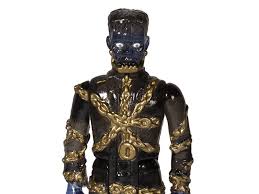 Turn the text into the Present Simple
Present Simple
Frankenghost lives in a haunted house.
He scares people when they visit the house.
He doesn’t ever sleep.
He stays awake day and night.
He doesn’t miss a chance to terrify visitors.
He doesn’t walk; he floats near the ceiling.
He is invisible.
When he wears his skeleton costume, you can see his heart that beats underneath.
Every morning he feasts on dead bats and spiders for breakfast and thinks about his day.
Past Simple
Frankenghost lived in a haunted house.
He scared people when they visited the house.
He didn’t ever sleep.
He stayed awake day and night.
He didn’t miss a chance to terrify  visitors.
He didn’t walk; he floated near the ceiling.
He was invisible.
When he wore his skeleton costume, you could see his heart that beat underneath.
Yesterday morning he feasted on dead bats and spiders for breakfast and thought about his day.